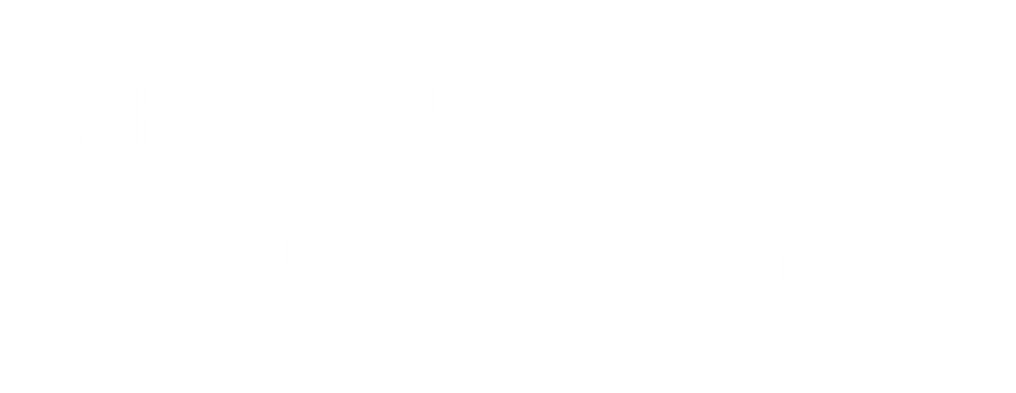 Which tally chart is correct? 
Why are the others incorrect?
Which tally chart is correct? 
Why are the others incorrect?
Ron and Amir have been tallying animals they saw on their walk.

Can you help to complete the tally chart?
10
2
6
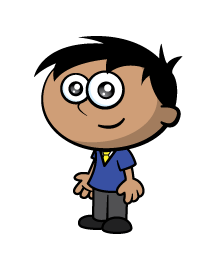 4
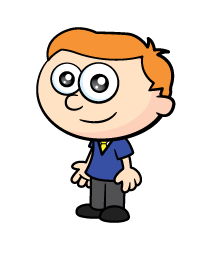 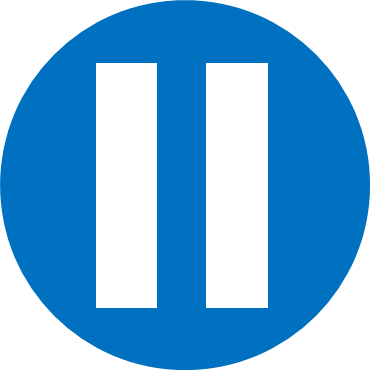 Have a think
They use their tally to draw pictograms.
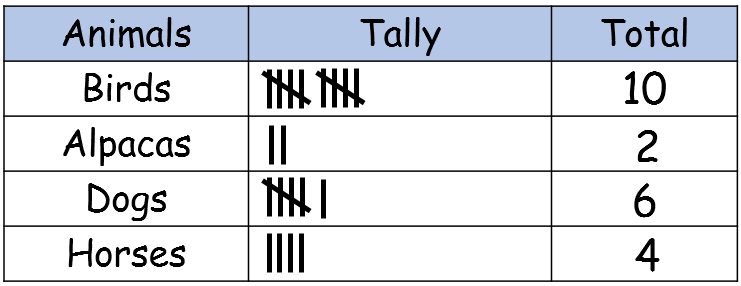 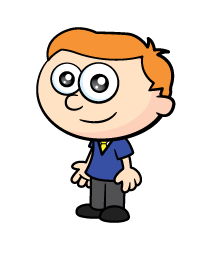 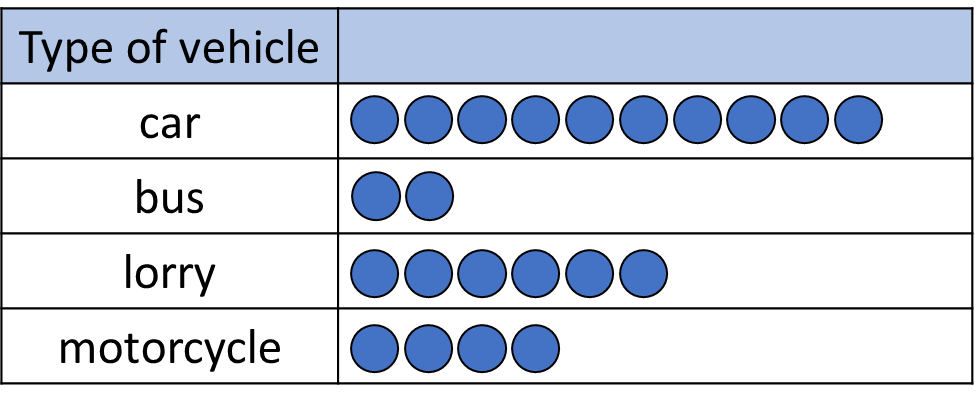 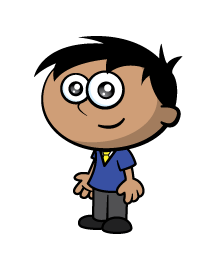 Amir hasn’t drawn circles.
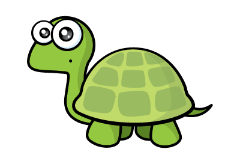 Either go on a walk or use my virtual walk, or both!
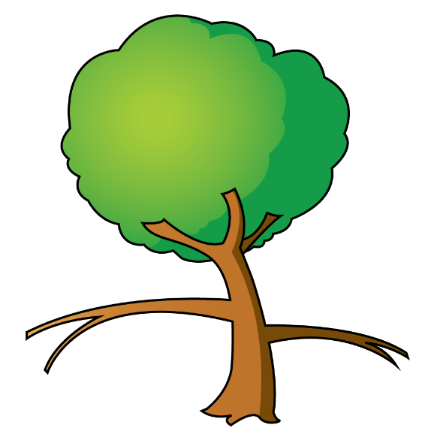 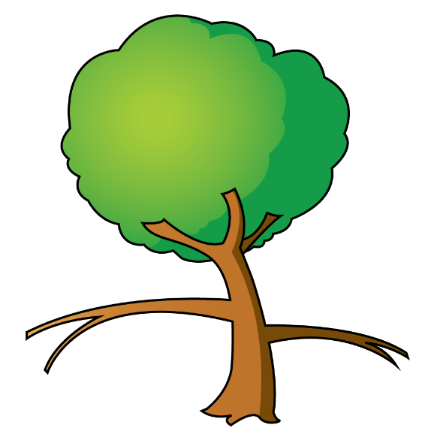 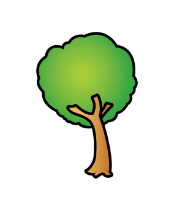 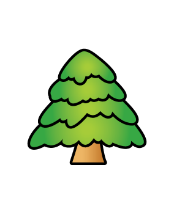 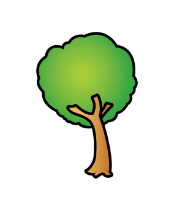 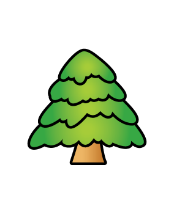 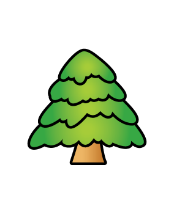 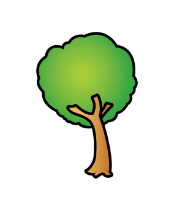 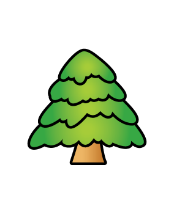 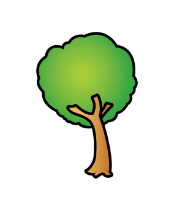 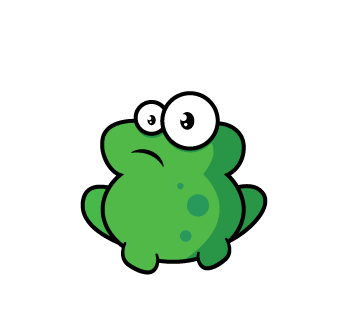 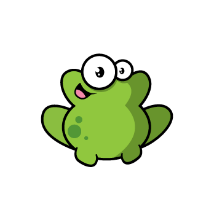 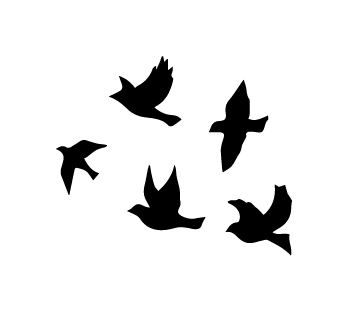 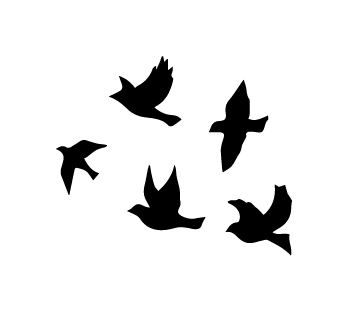 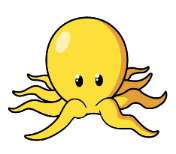 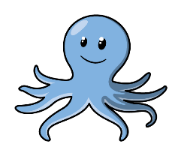 How many bananas?
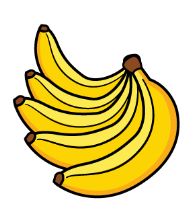 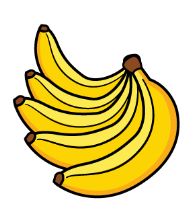 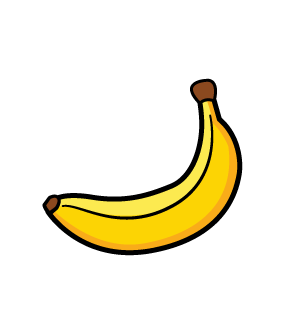 How many bananas?
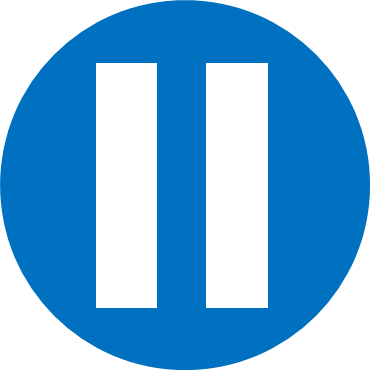 Have a think
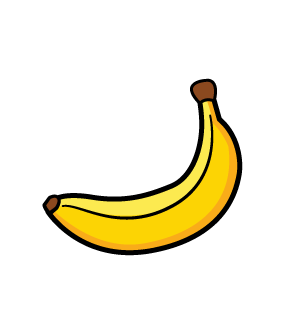 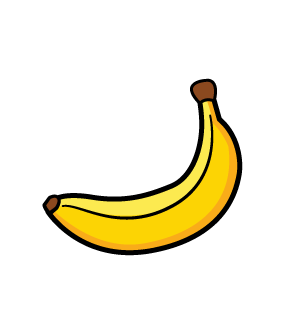 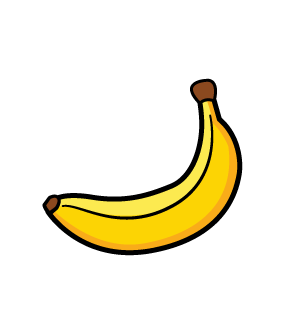 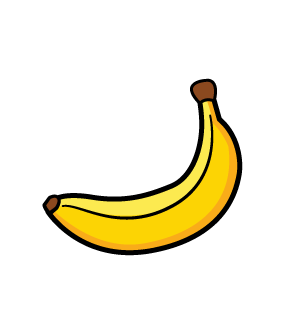 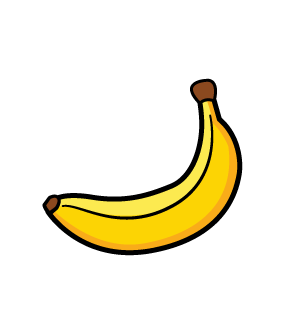 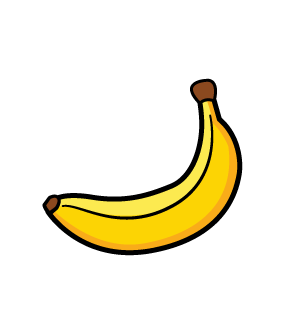 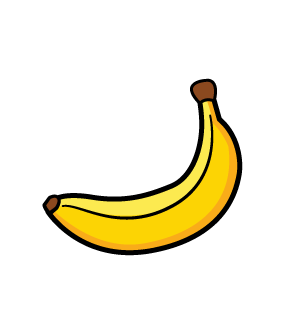 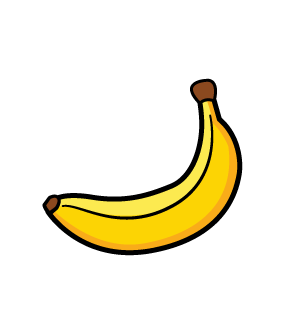 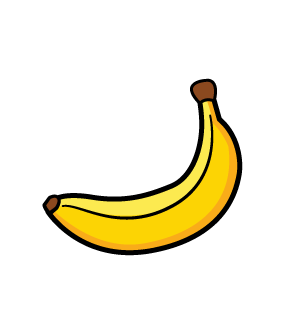 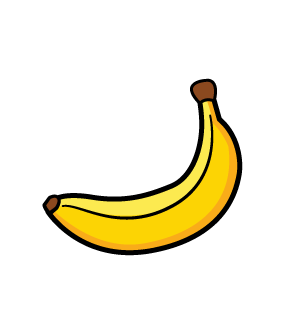 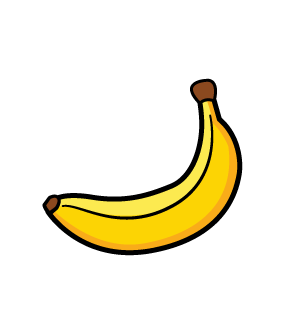 How many bananas?
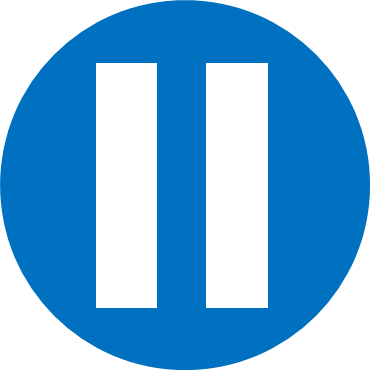 Have a think
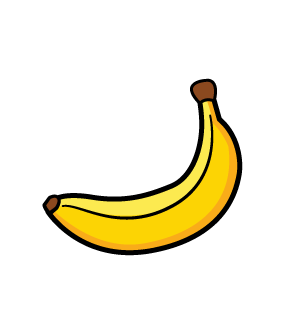 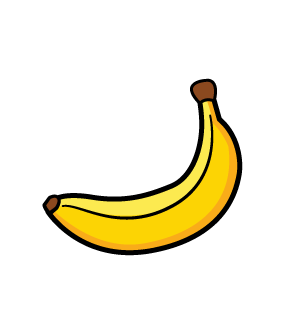 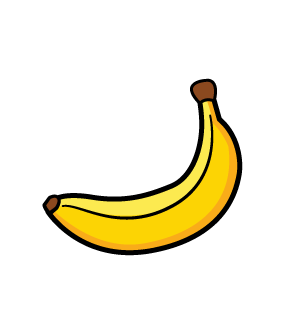 Charlotte
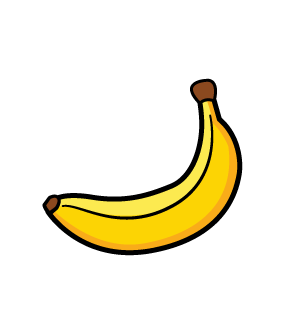 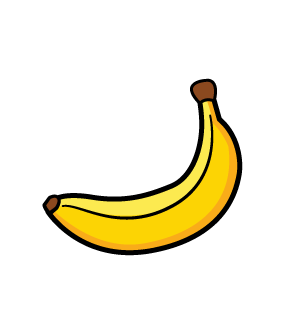 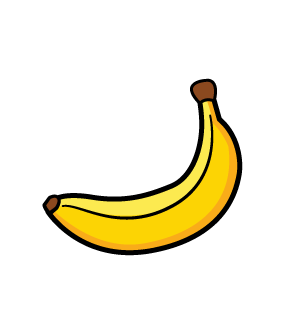 Poppy
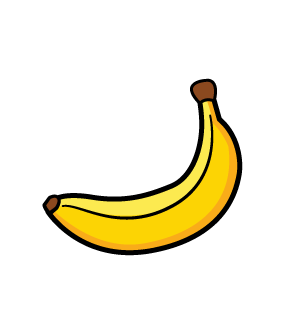 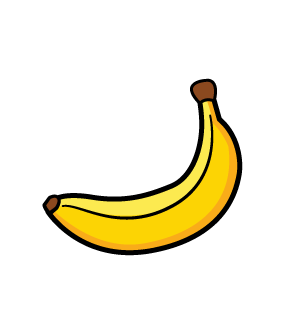 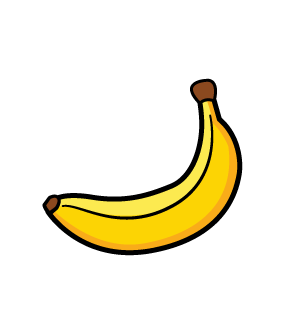 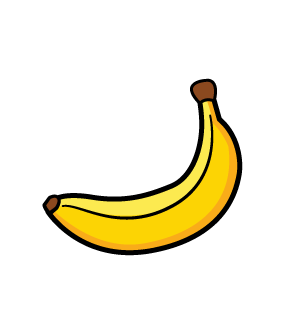 Noah
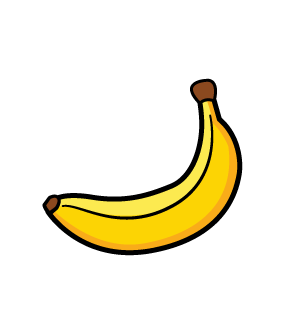 Oliver